Continuation versus Interruption of Oral Anticoagulation during TAVI
International, randomized, open-label, noninferiority trial
Presented by Dirk-Jan van Ginkel, MD
on behalf of the POPular PAUSE TAVI investigators
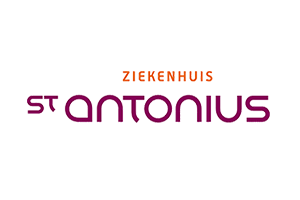 Principal investigator:	Prof. Jurriën M ten Berg, M.D., M.Sc., Ph.D.Coordinating investigators: Dirk-Jan van Ginkel, M.D. Wilbert Bor, M.D.
Transcatheter aortic valve implantation (TAVI)
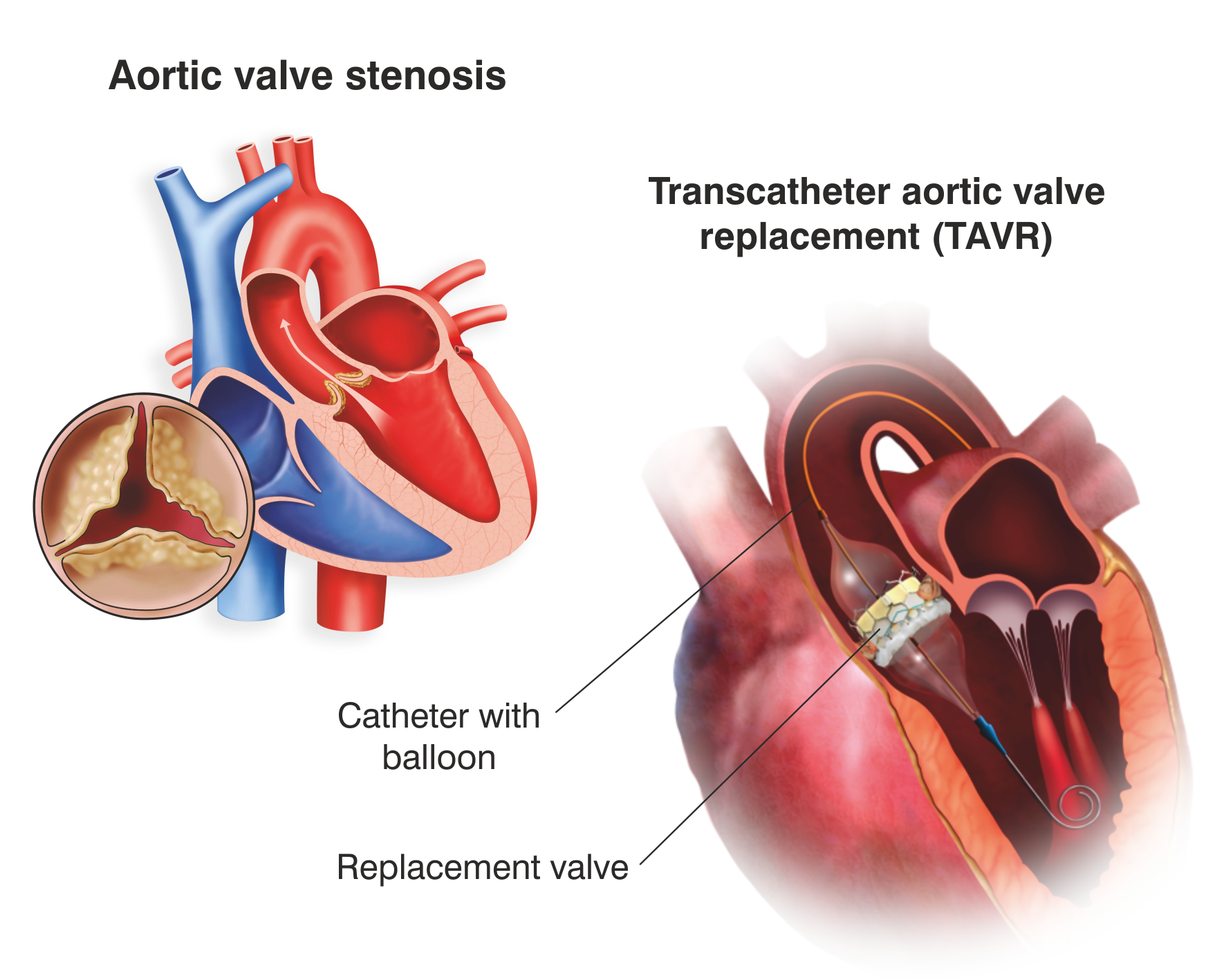 Patients on oral anticoagulation: high-risk subgroup
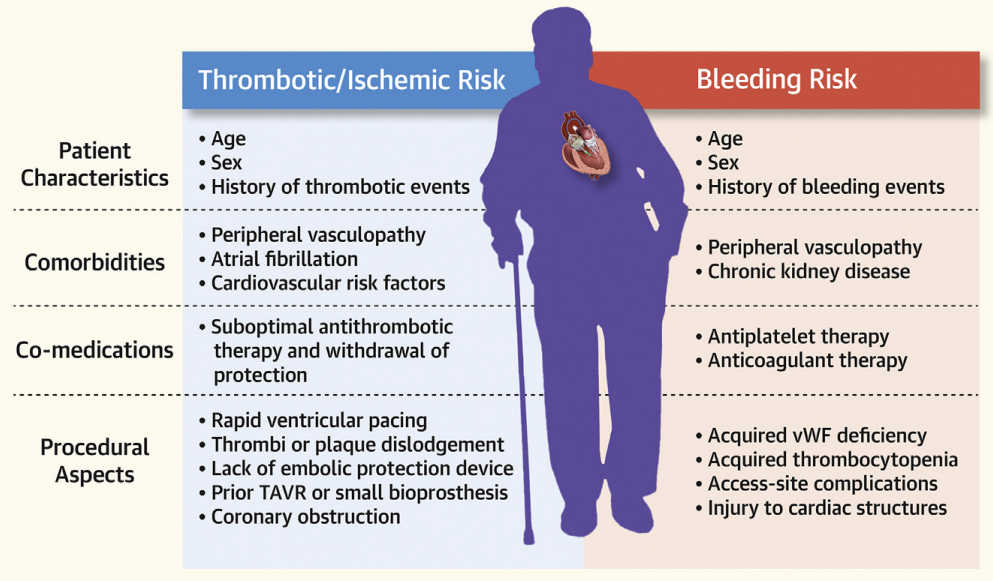 35%
Capodanno D, et al. JACC Cardiovasc Interv. 2021
Previous POPular TAVI studies focused on postprocedural antithrombotic therapy
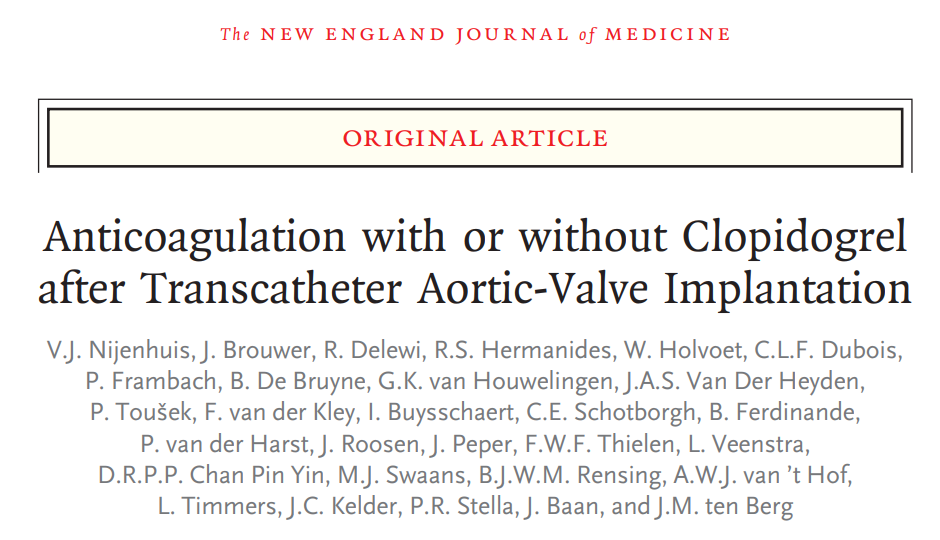 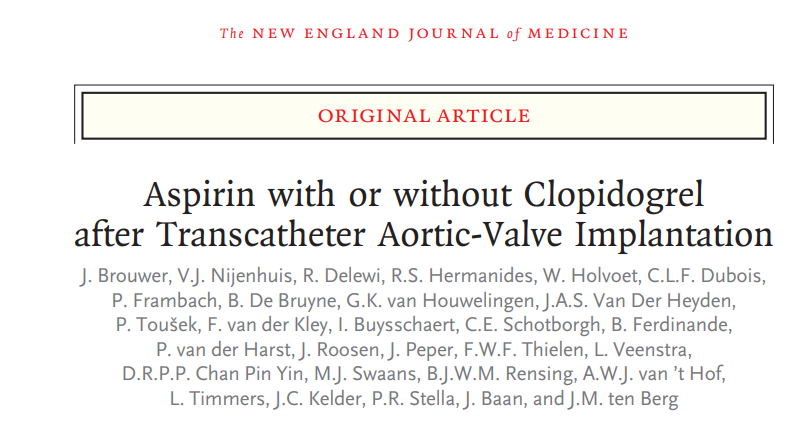 Periprocedural period: continuation vs. interruption
General guidelines recommend interruption of oral anticoagulation1,2

Observational studies on continued oral anticoagulation during TAVI:3,4
Lower risk of stroke
No increase in major bleeding
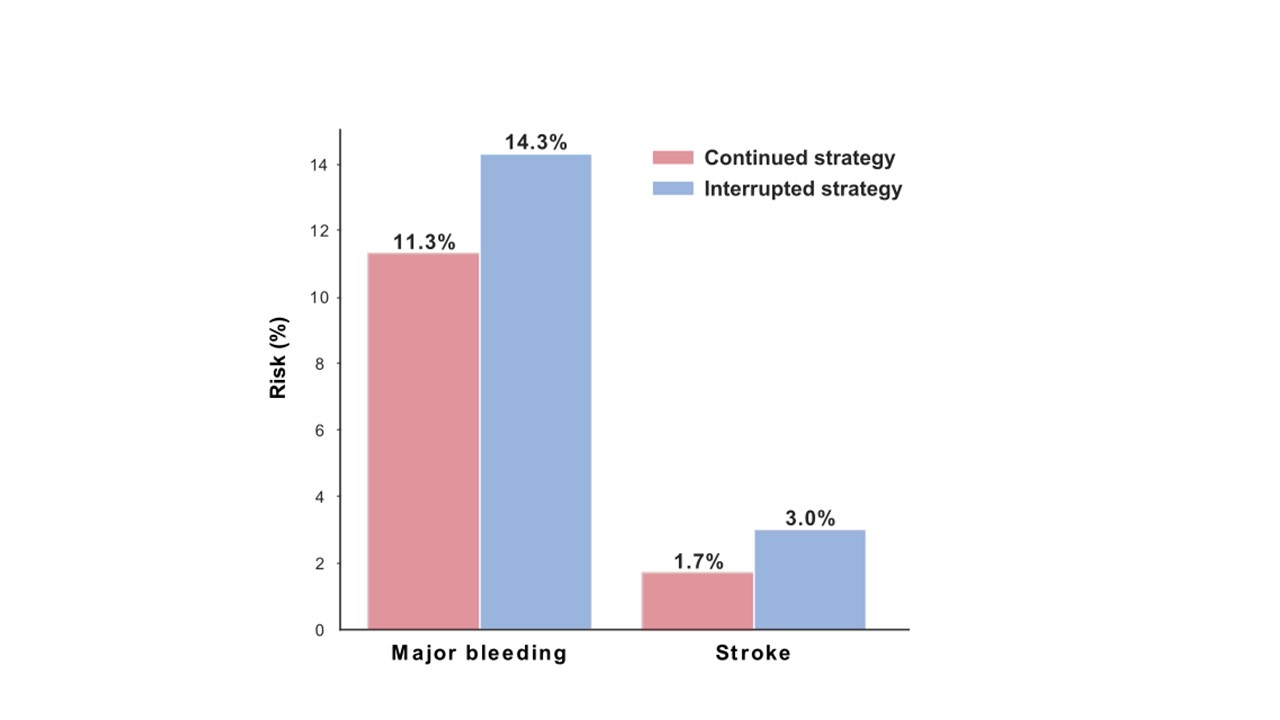 Douketis JD, et al. Chest 2022
Steffel J, et al. Eur Heart J 2018
Brinkert M, et al. J Am Coll Cardiol. 2019
Brinkert M, et al. JACC Cardiovasc Interv. 2021
Adapted  from Brinkert M, et al. JACC Cardiovasc Interv. 2021
Objective
To investigate the safety and efficacy of periprocedural continuation versus interruption of oral anticoagulation during TAVI

Primary outcome: cardiovascular mortality, all stroke, myocardial infarction, major vascular complications and major bleeding within 30 days after TAVI
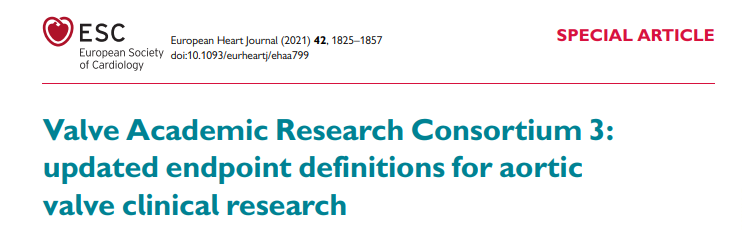 VARC-3 WRITING COMMITTEE. Eur Heart J. 2021
Trial organization
Trial Design
Multicenter, international, investigator-initiated, randomized, open-label, noninferiority trial with blinded outcome assessment
Sponsor and coordinating center
St. Antonius Hospital, Nieuwegein, The Netherlands
Funding and support
St. Antonius Research Fund
The Netherlands Organization for Health Research and Development (ZonMw)
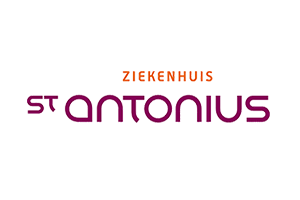 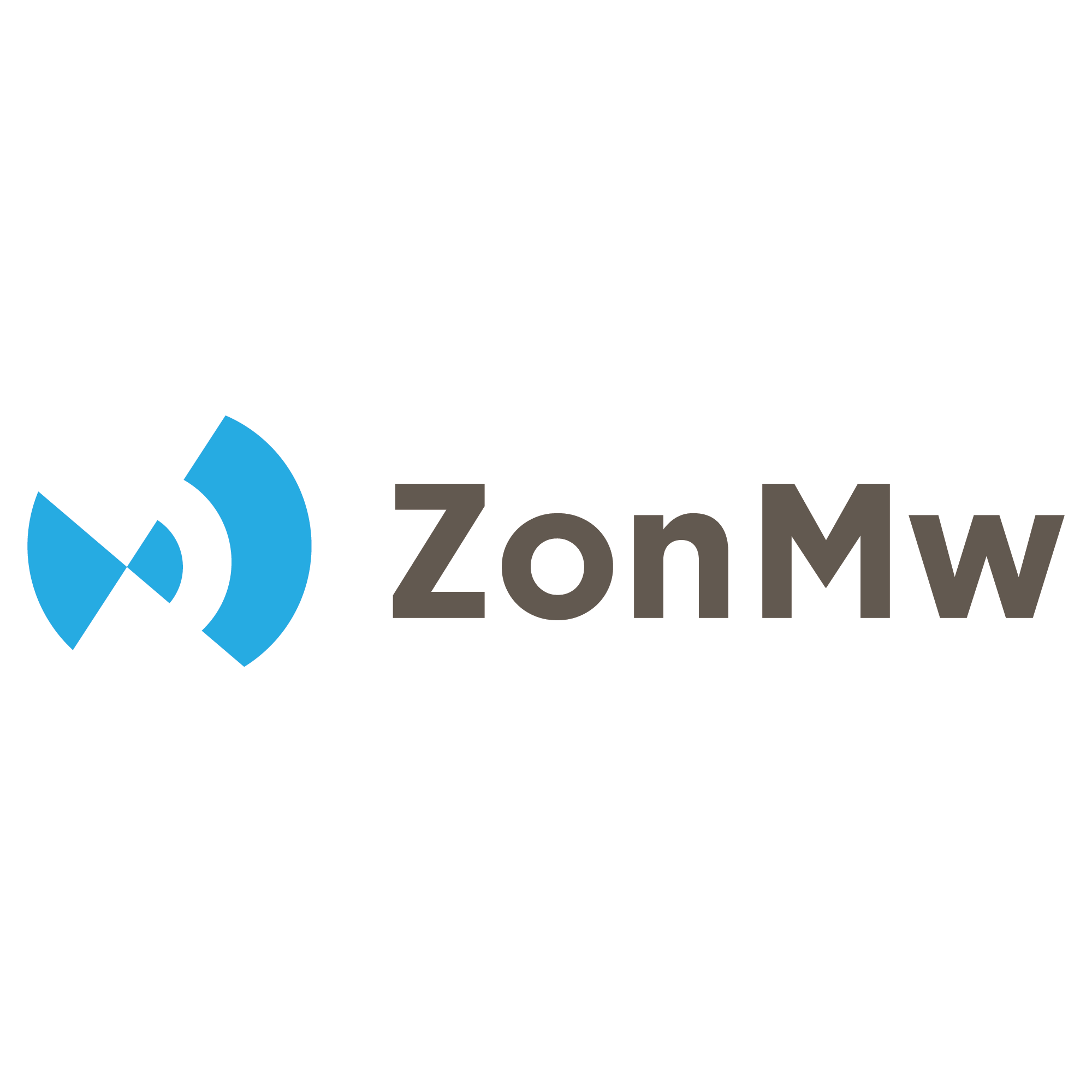 Study population
Inclusion criteria:
Planned transfemoral or transsubclavian TAVI
Long-term oral anticoagulant use
Written informed consent
Exclusion criteria:
Mechanical heart valve prosthesis
Intracardiac thrombus
Venous thromboembolism < 3 months
TIA / stroke < 6 months in patients with atrial fibrillation
Study procedures
Patients were randomized (1:1) before TAVI to a continued or interrupted1 oral anticoagulation strategy
Stratification: study site and type of oral anticoagulation (VKA or DOAC)

Bridging with (low-molecular-weight) heparin not recommended
Douketis JD, et al. Chest 2022
Study power & statistics
Sample size = 858
Noninferiority, power 90%, α = 0.025
Expected event rate continued vs. interrupted: 13.5% vs. 17.5%1,2
Margin 4.0% for absolute between-group difference3

If noninferiority criterion satisfied, then superiority testing
Brinkert M, et al. J. Am. Coll. Cardiol. 2019
Nijenhuis VJ, et al. N Engl J Med. 2020
Blackwelder WC. Control Clin Trials 1982
Recruitment
22 European sites
Netherlands
Belgium
Denmark
Luxembourg
Ireland
Italy
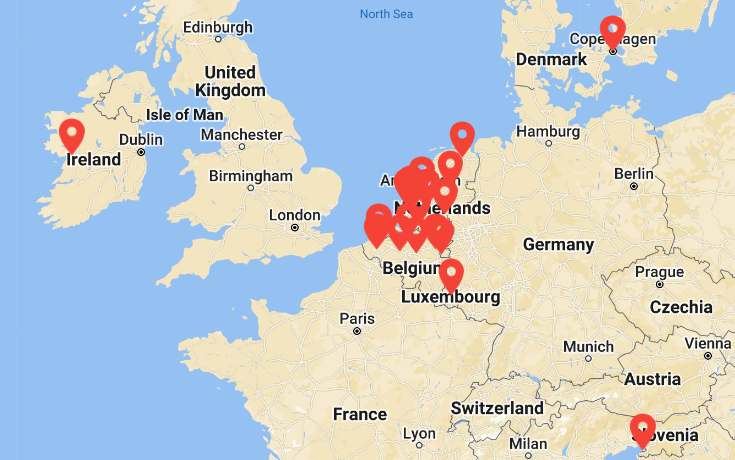 Planned transfemoral/subclavian TAVI and on long-term OAC
Randomization 1:1N=869
Continuation of OAC
N=435
Interruption of OAC
N=434
4 EXCLUDED
     3 had no TAVI procedure
     1 withdrew written
         informed consent
7 EXCLUDED
     4 had no TAVI procedure
     3 withdrew written         informed consent
Modified ITT Analysis
N=431
Modified ITT Analysis
N=427
Follow-up 30 days
Primary outcome: cardiovascular mortality, all stroke, myocardial infarction, major vascular complications and major bleeding
Baseline
Antithrombotic therapy
81.9% DOAC, 18.1% VKA
25.1% reduced dose

Concomitant antiplatelet therapy:
13.7% in continuation group
11.2% in interruption group

Adherence to study protocol:
94.9% in continuation group
91.8% in interruption group
Procedural characteristics
Primary outcome: cardiovascular mortality, stroke, myocardial infarction, major vascular complications and major bleeding at 30 days
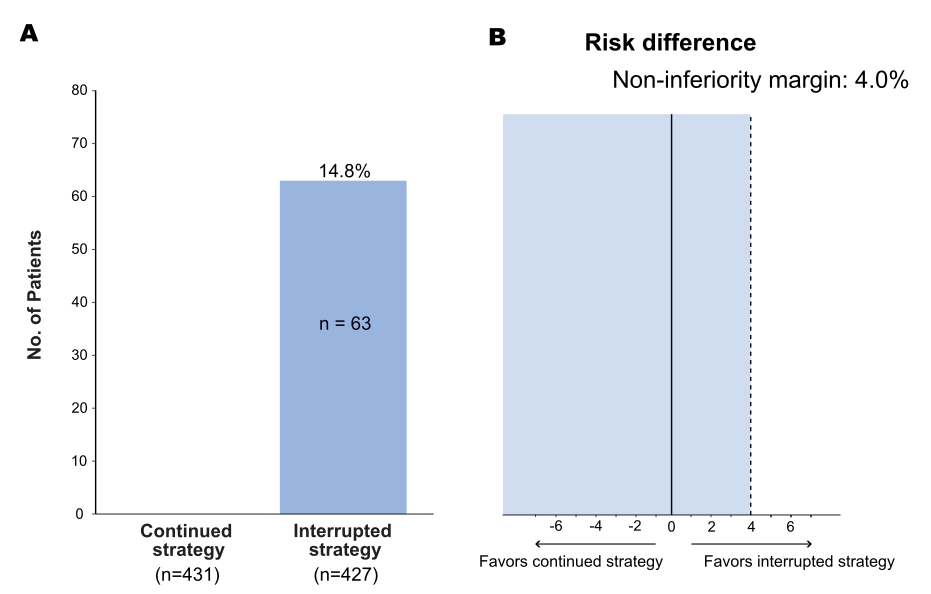 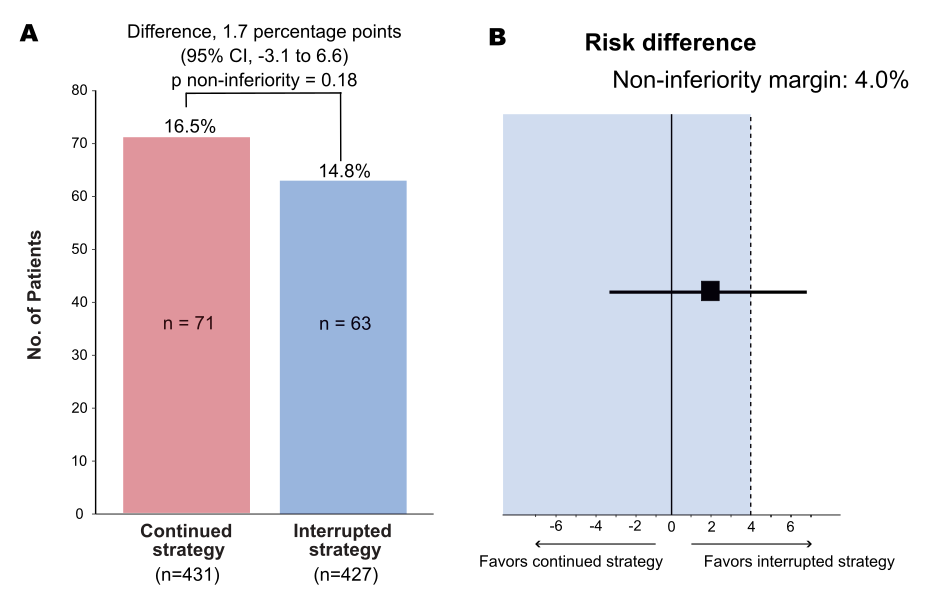 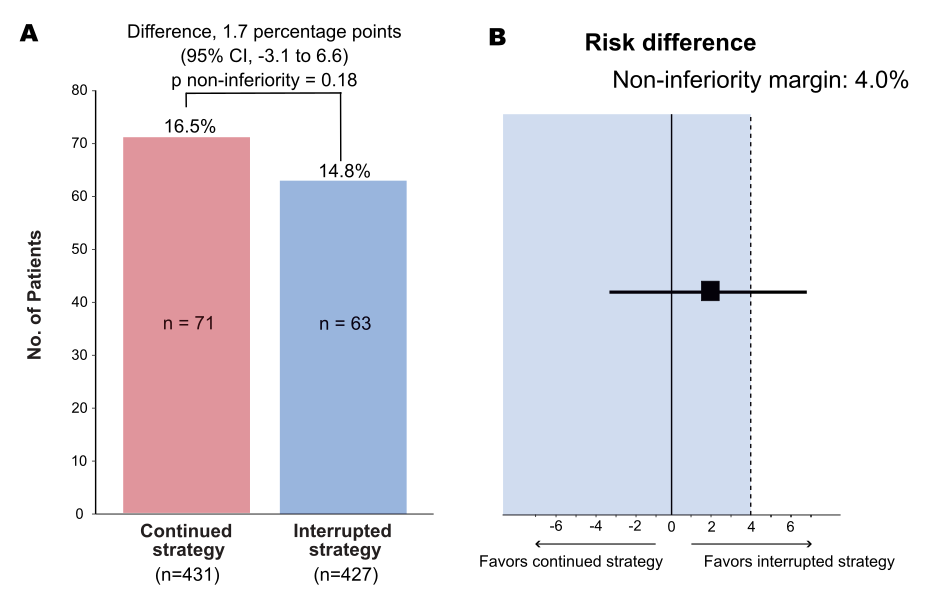 Secondary outcomes at 30 days
Secondary outcomes at 30 days
*91% of bleedings were procedure-related
Subgroup analyses primary outcome
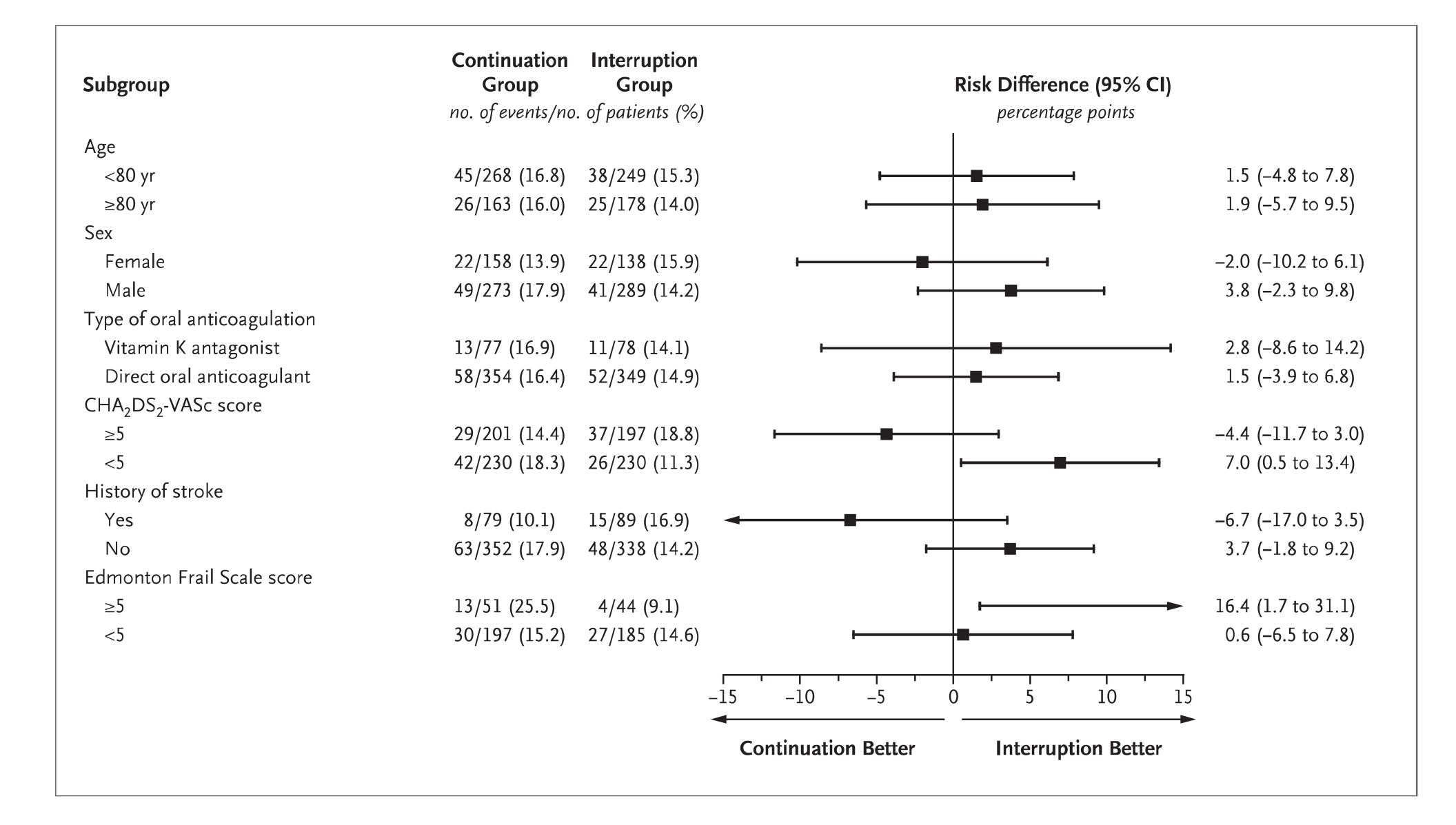 Limitations
Open-label design
Risk of reporting and ascertainment biases

No routine neuroimaging
Effect on silent cerebral ischemia not studied

Powered for composite outcome of bleeding and thromboembolic events
Careful interpretation of individual components of primary outcome and secondary outcomes

Almost all patients treated through transfemoral approach
Results not generalizable to other vascular approaches
Conclusions
In patients undergoing TAVI with an indication for oral anticoagulation, periprocedural continuation was not found to be noninferior to interruption of oral anticoagulation during TAVI

The incidence of thromboembolic events appeared similar between both groups, whilst more bleeding complications were observed in the continuation group
Acknowledgements
InvestigatorsWillem L. Bor (CI)Hugo M. AartsChristophe DuboisOle De BackerMaxim J.P. RooijakkersLiesbeth RosseelLeo VeenstraFrank van der KleyKees H. van BergeijkNicolas M. Van MieghemPierfrancesco AgostoniMichiel VoskuilCarl E. SchotborghAlexander J.J. IJsselmuidenJan A.S. Van Der HeydenRenicus S. HermanidesEmanuele BarbatoDarren MylotteEnrico FabrisPeter FrambachKarl DujardinBert FerdinandeBenno J.W.M. RensingLeo TimmersMartin J. SwaansJorn BrouwerVincent J. NijenhuisDaniel C. OverduinTom AdriaenssensYusuke KobariPieter A. VriesendorpJose M. Montero-CabezasHicham El JattariJonathan HalimBen J.L. Van den BrandenRemigio LeonoraMarc VanderheydenMichael LauterbachJoanna J. WykrzykowskaArnoud W.J. van 't HofNiels van RoyenRonak DelewiJurriën M. ten Berg (PI)All study coordinators & study nursesTrial statisticiansJoyce Peper
Jan G.P. TijssenClinical-events committeeJaap KappelleEgbert BalStef HubbersData Safety Monitoring BoardFreek VerheugtEric BoersmaJan-Henk DambrinkFundingSt. Antonius Research FundZonMWThe patients involved!
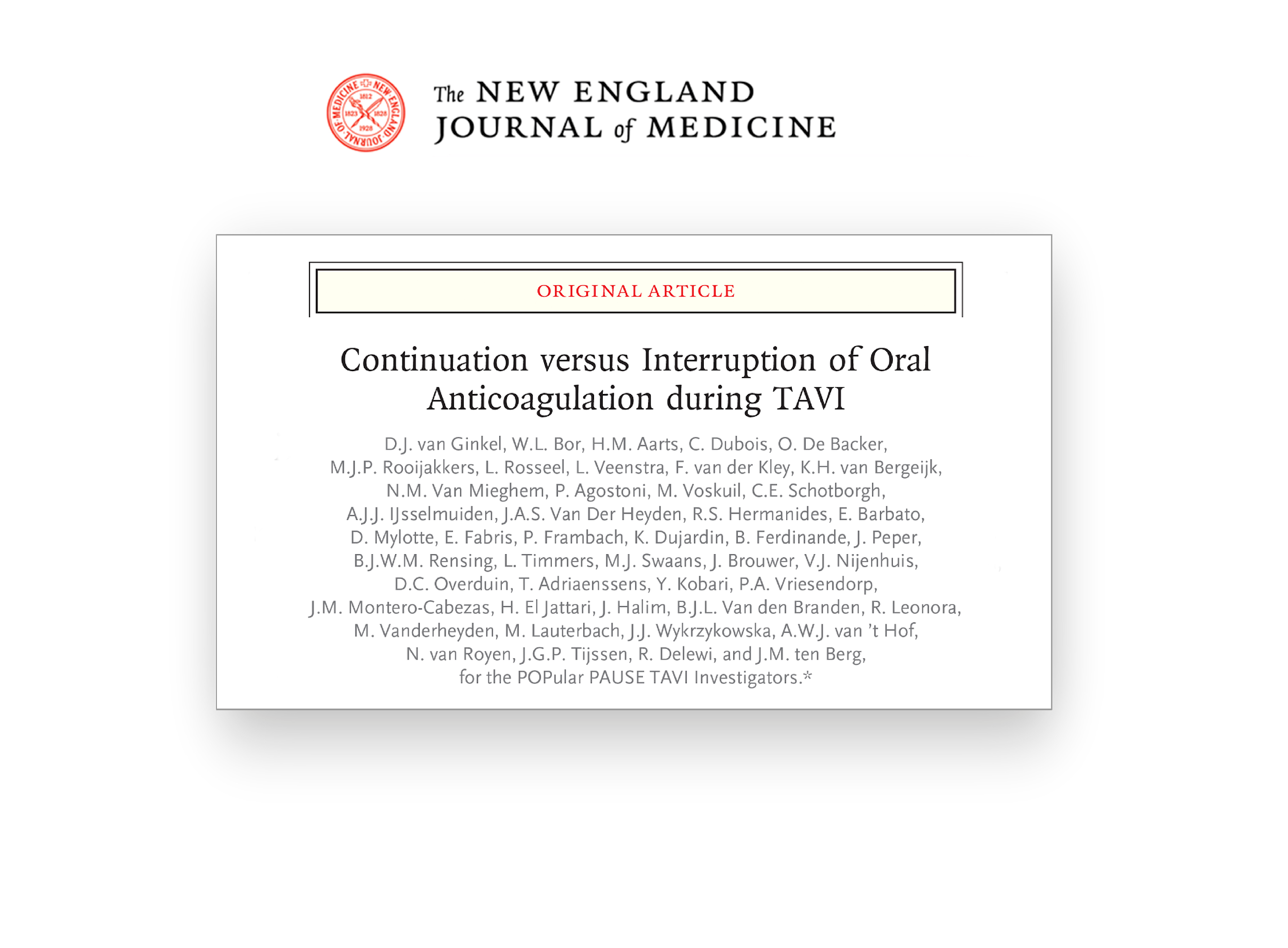 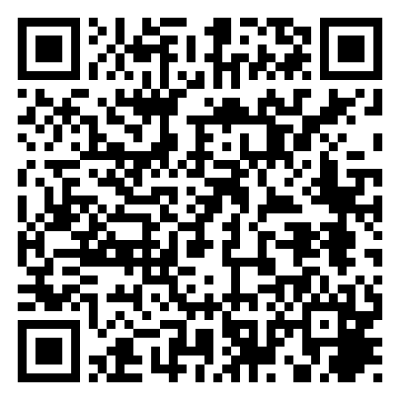 Take home message
This first randomized trial on periprocedural oral anticoagulation in patients undergoing TAVI provides evidence for interruption of oral anticoagulation
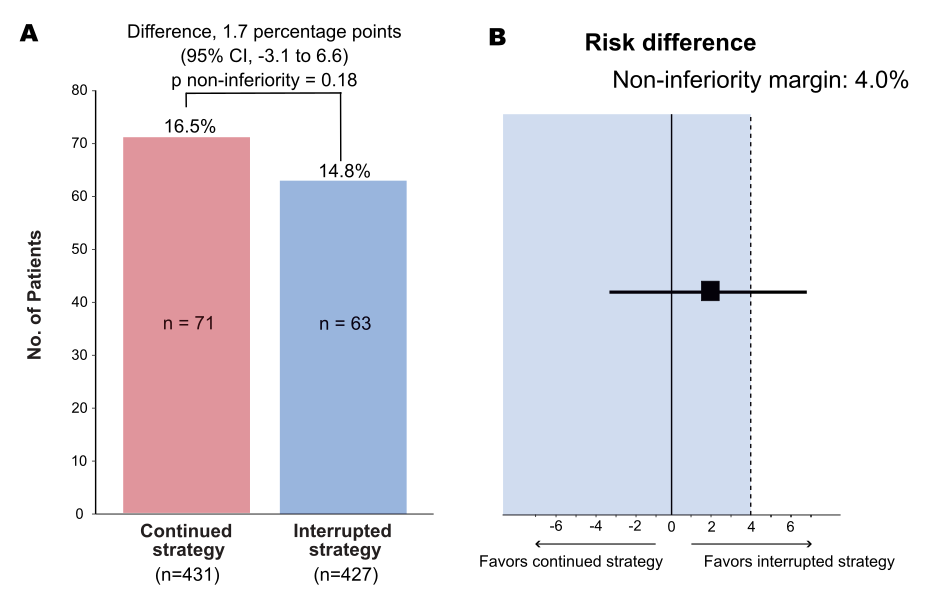